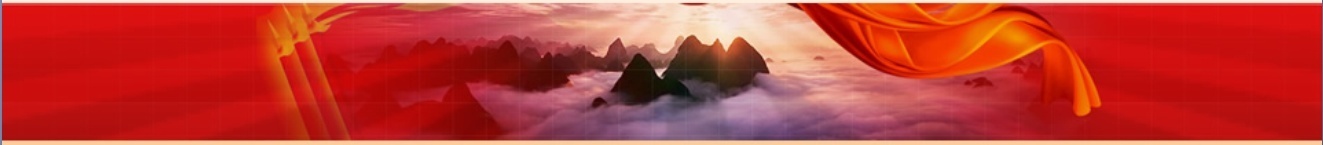 中国法律资源库
检索应用
法意科技有限公司
携手法意∙实践法的精神
01
系统简介
02
系统特色
03
应用价值
04
服务模式
05
使用方法
CONTENTS
目录
01
系统简介
系统简介
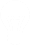 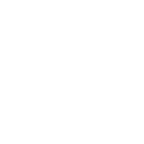 中国法律资源库
法律法规
司法案例
合同范本
法律文书
法学资讯
法学辞典
系统功能
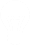 02
系统特色
系统特点
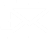 来源权威

数据来源于官方网站、权威书籍、研究机构和政府部门等
资源全面
法意深耕法律信息资源数据库15年，数据全面，收录案例、法律法规、合同、法律文书等法律资源
专业实用
经过法律编辑团队校验、审核、整理、专业分析，提炼出文本各信息项，精准、可靠，能够为用户提供更为高效的指导和有价值的参照
02
01
03
数  据
全面、权威、专业
03
应用价值
应用价值—面向教师
应用价值—面向学生
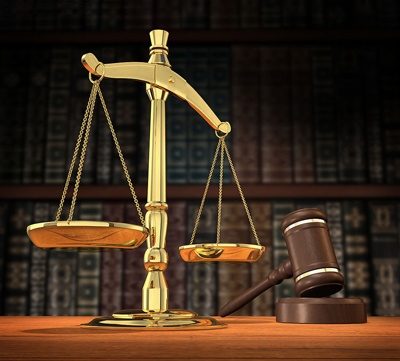 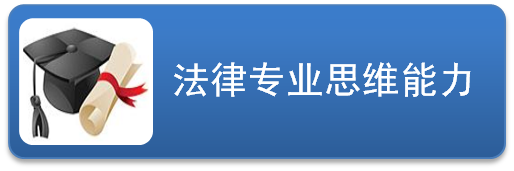 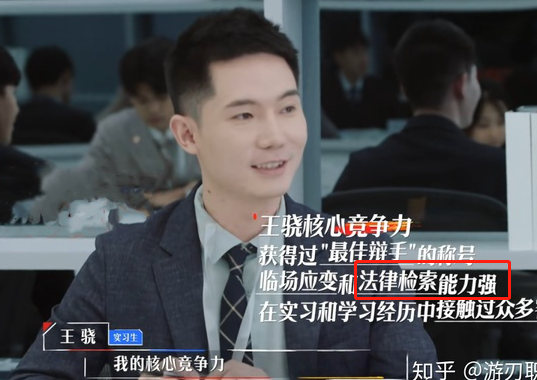 法律实践
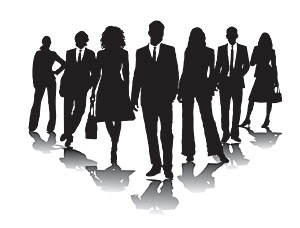 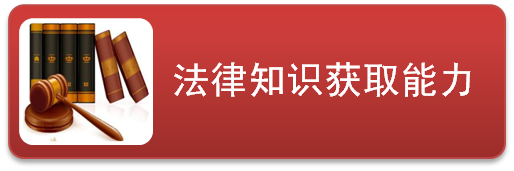 04
服务模式
服务模式
线下咨询服务
线上自助服务
根据需求提供法律研究数据支持、指定信息查询服务，并定期提供法律信息检索能力、数据库讲座培训等特色服务项目
提供平台各功能模块、数据资源采集等的更新升级服务，满足用户线上法律资源检索需求
05
使用方法
使用方法介绍— 首页
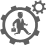 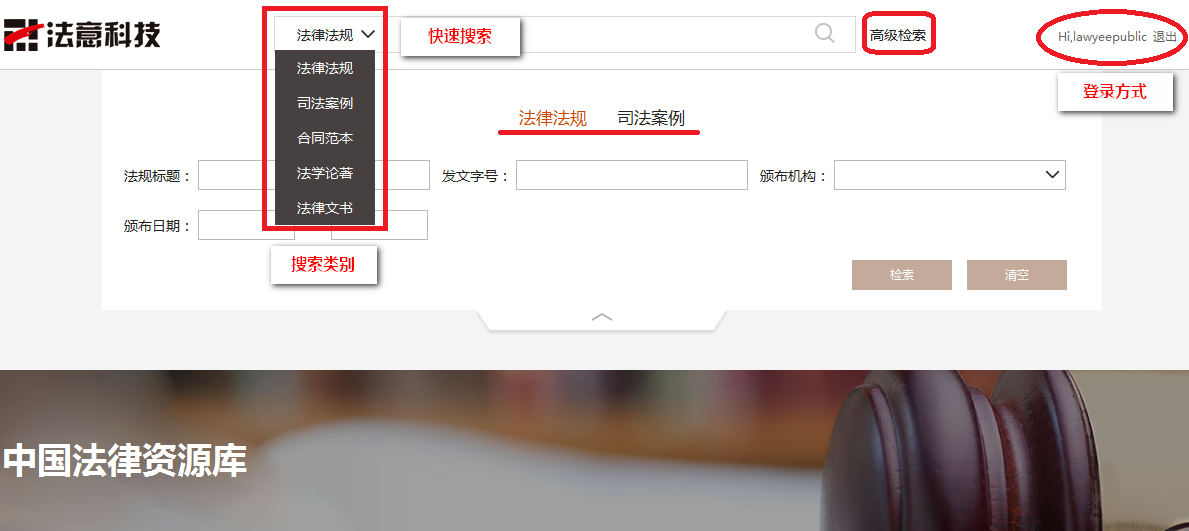 法律法规
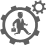 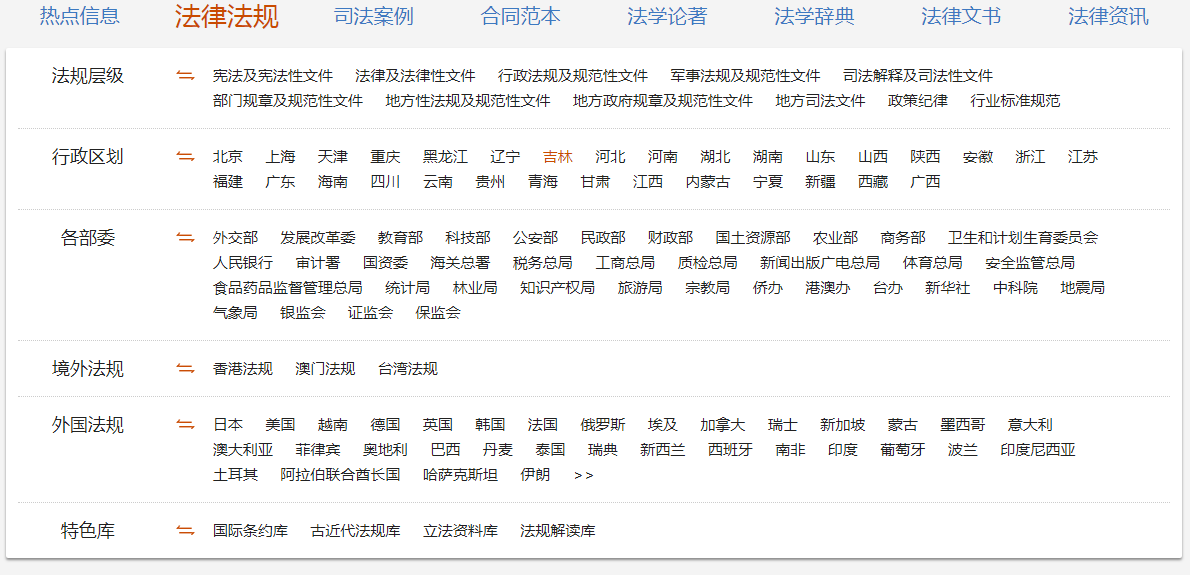 法律法规  检索页面（刑法）
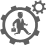 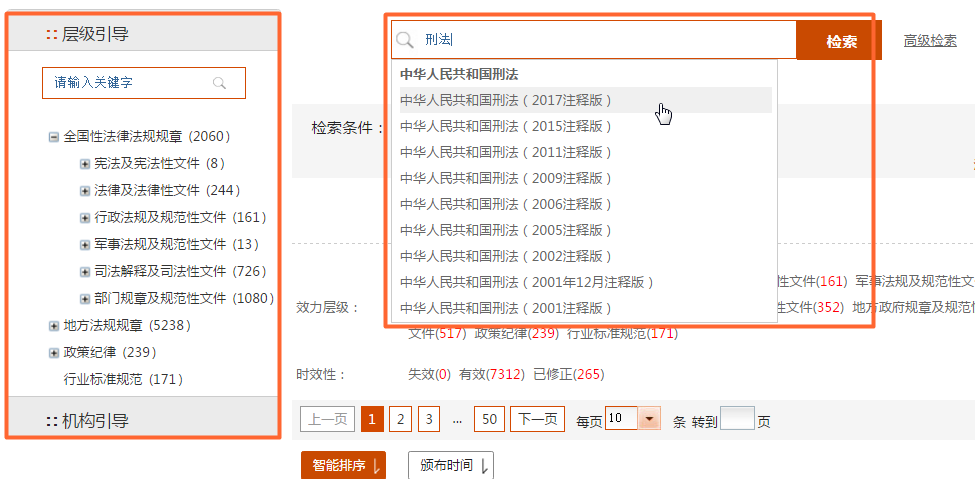 法律法规  检索页面
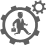 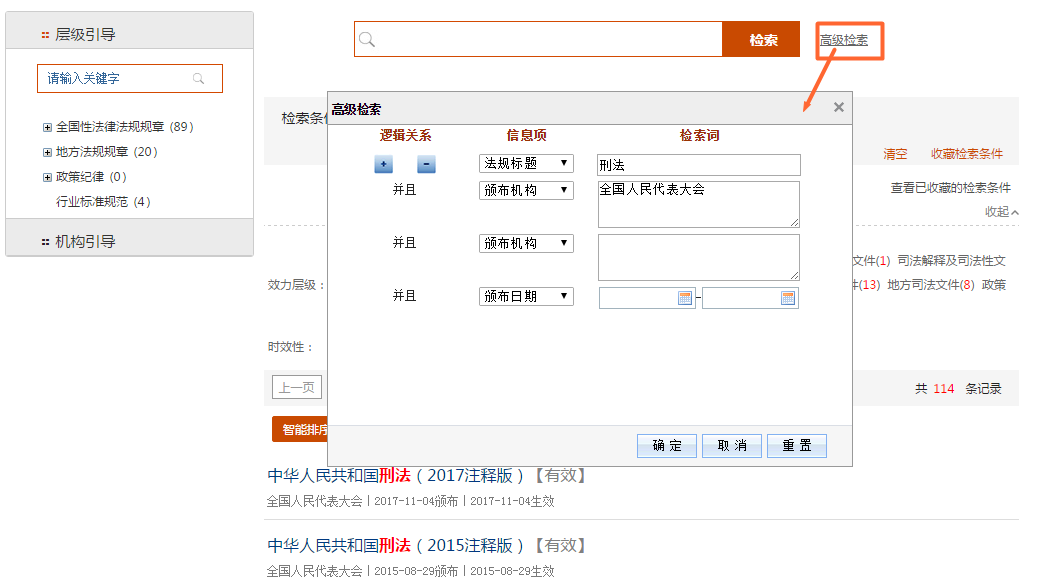 法律法规  全文及法规关联
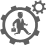 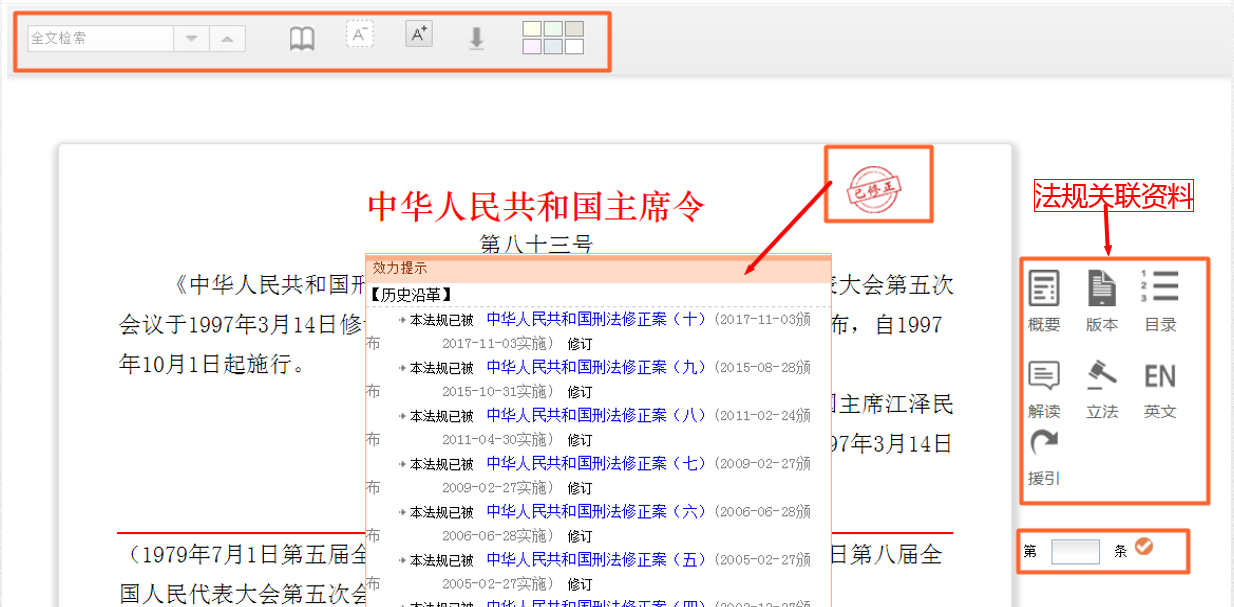 法律法规   法条关联（拐卖妇女、儿童罪）
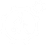 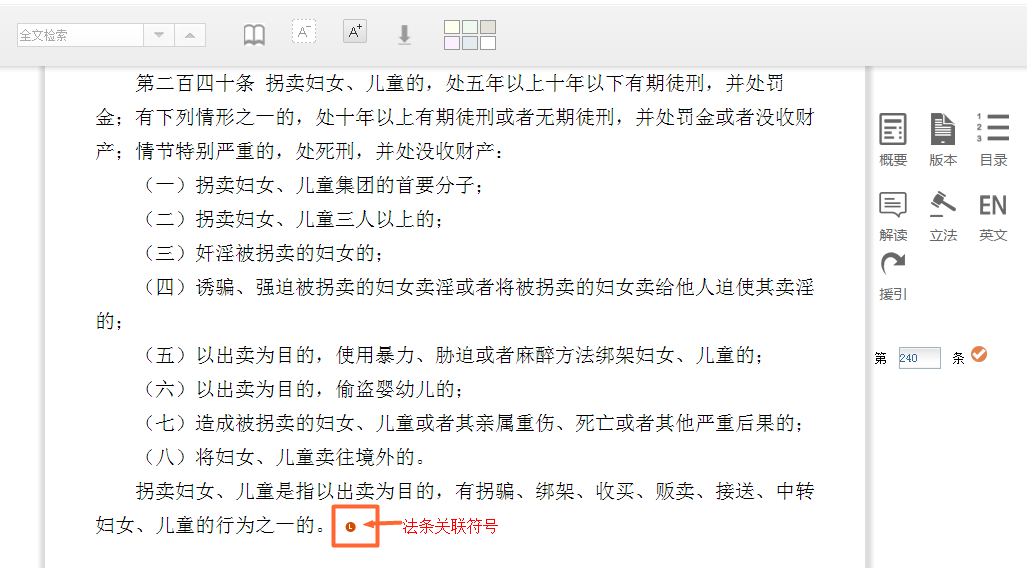 法律法规   法条关联
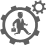 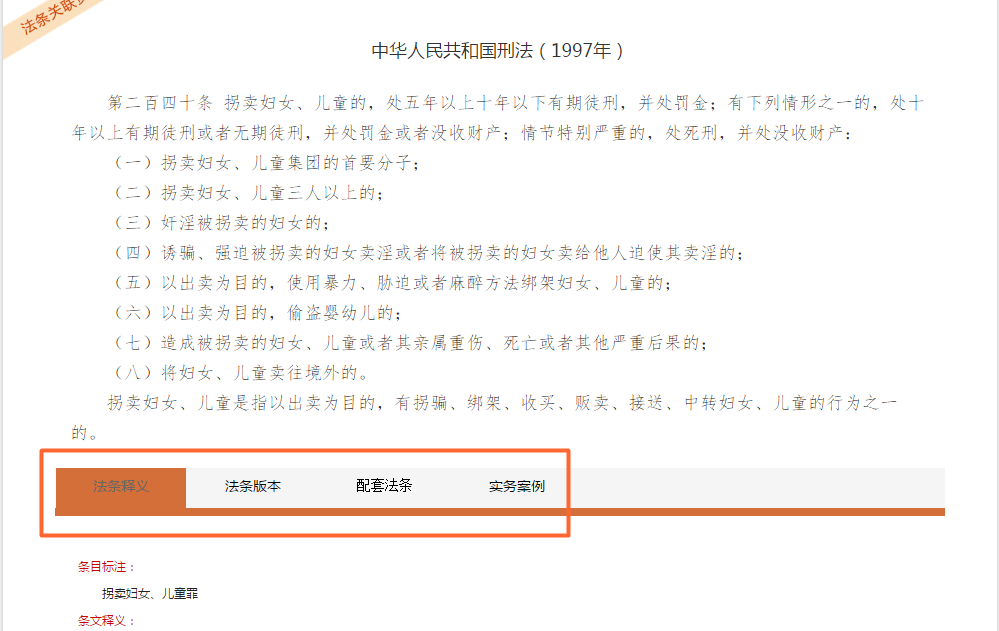 3.3 司法案例
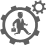 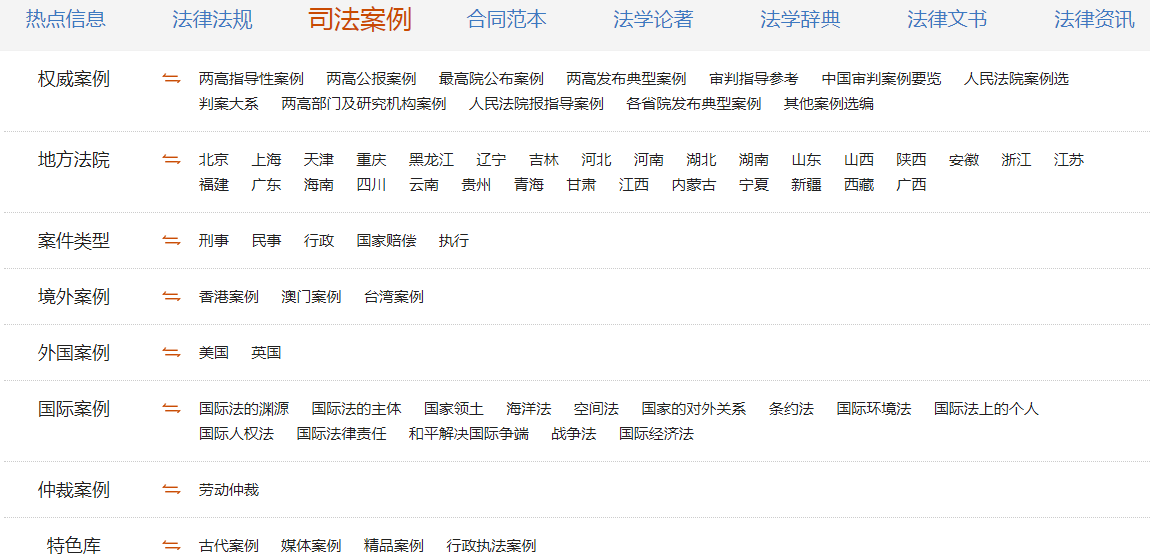 司法案例   检索页面-引导、快速检索
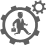 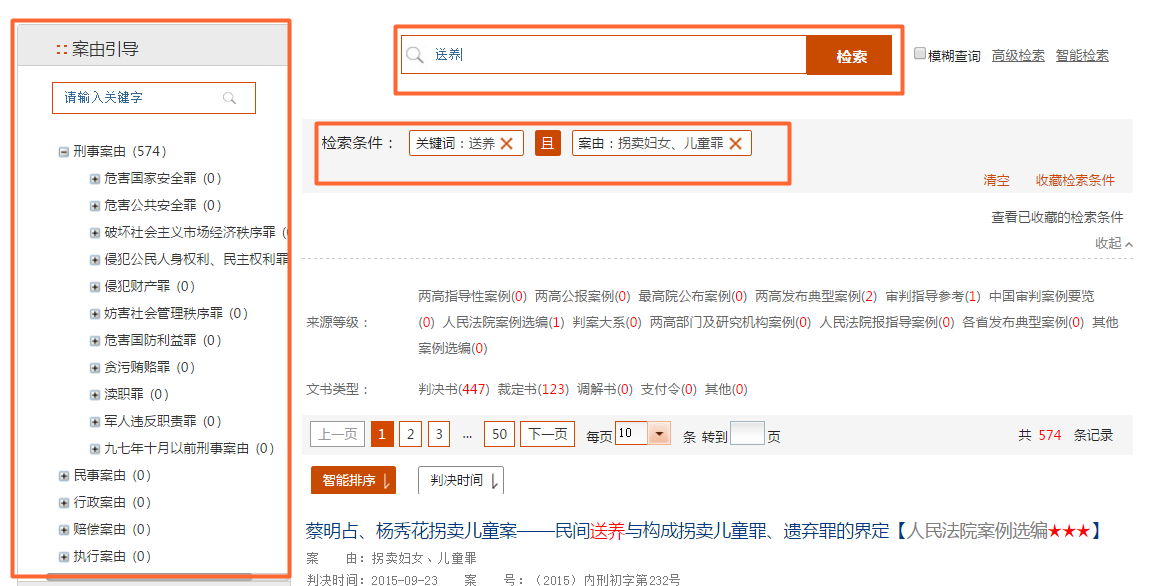 司法案例   检索页面-高级检索
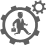 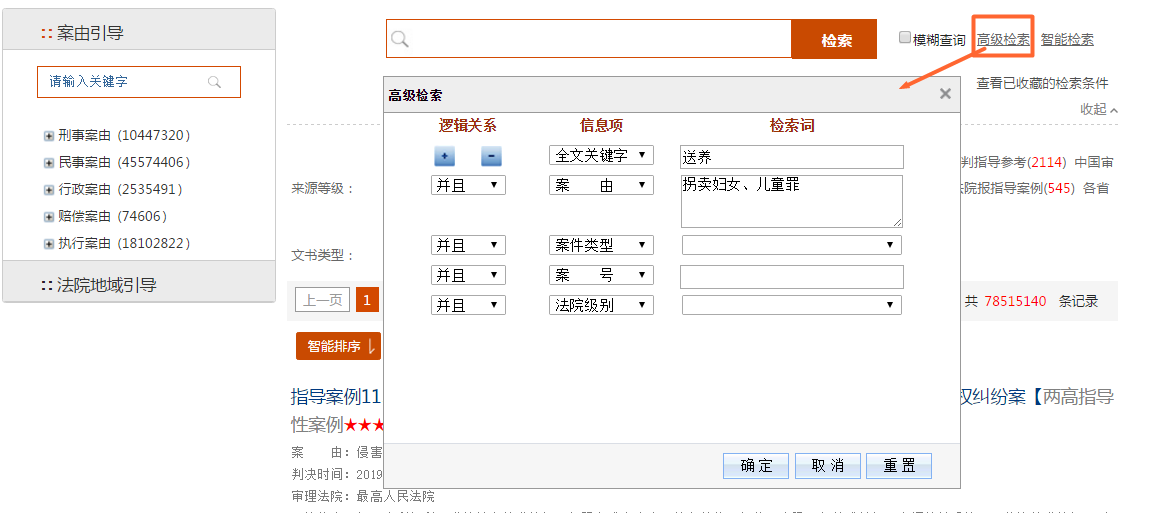 司法案例   智能搜索
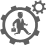 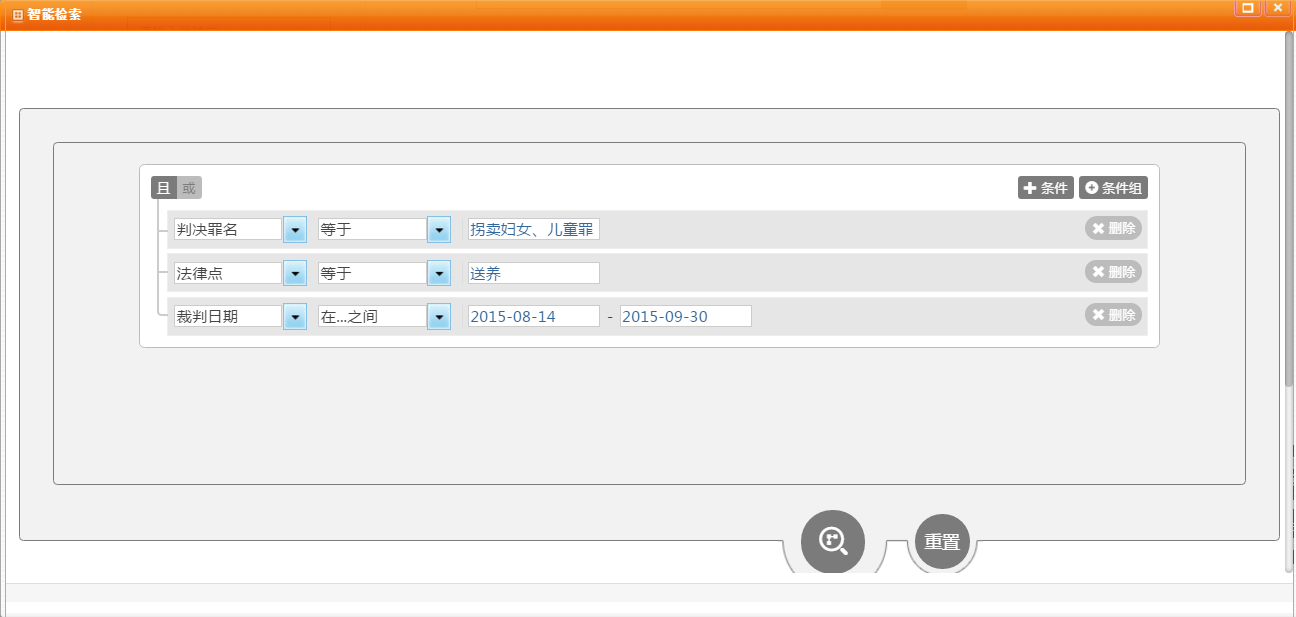 司法案例   智能搜索
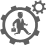 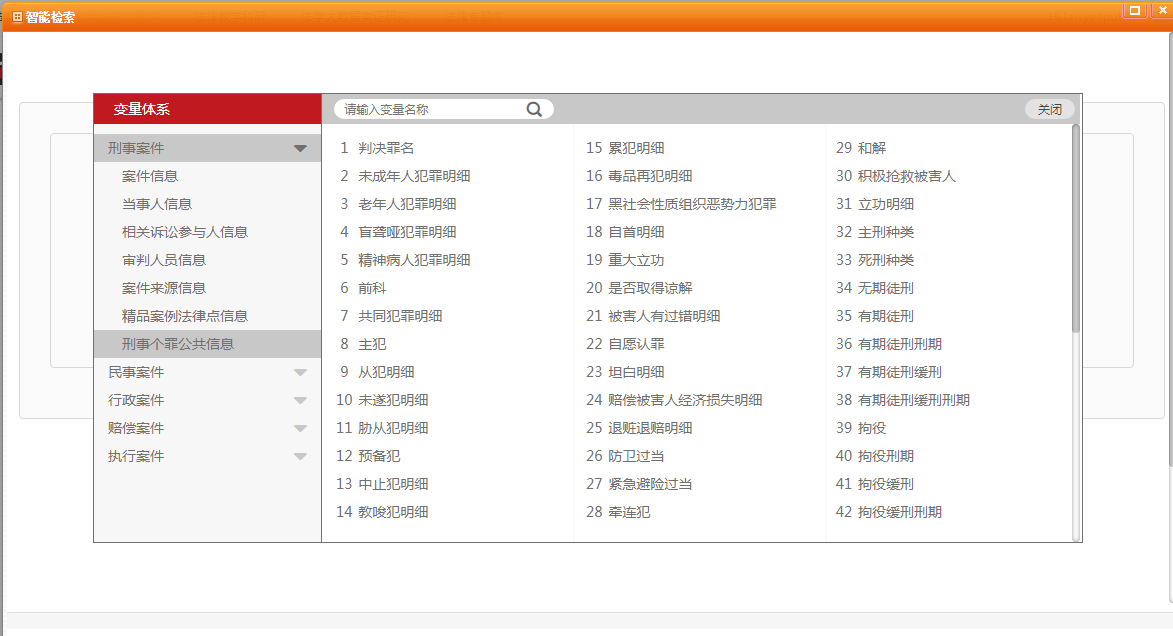 司法案例   案例页面-阅读工具、概要、目录、法条速查
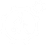 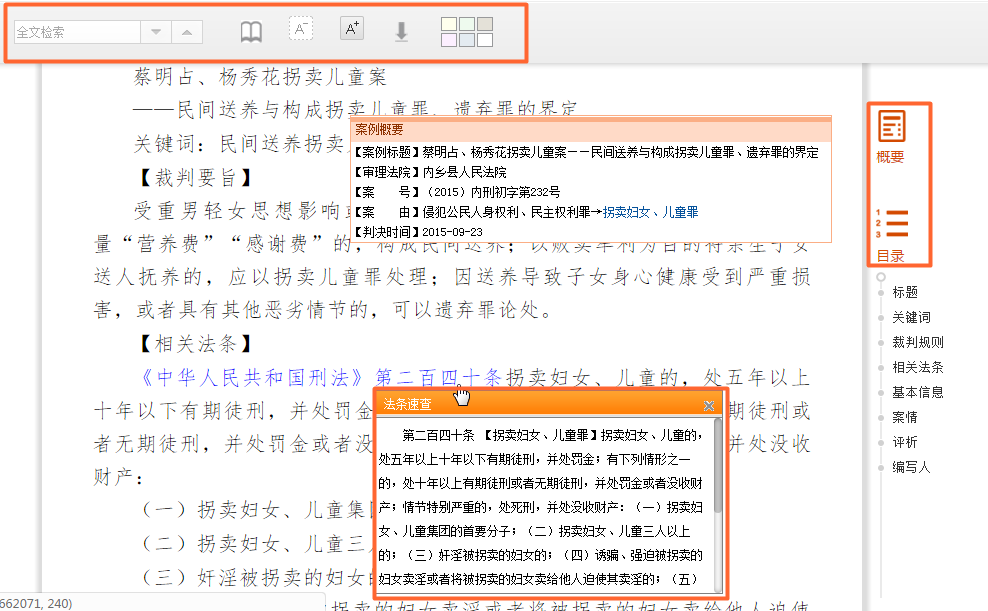 司法案例   案例页面-案例数据包
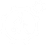 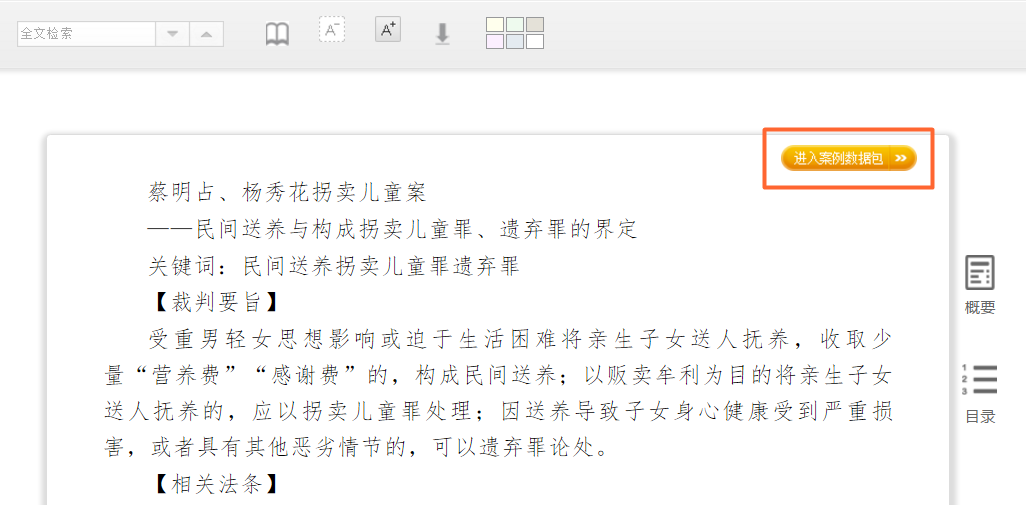 司法案例   案例数据包
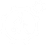 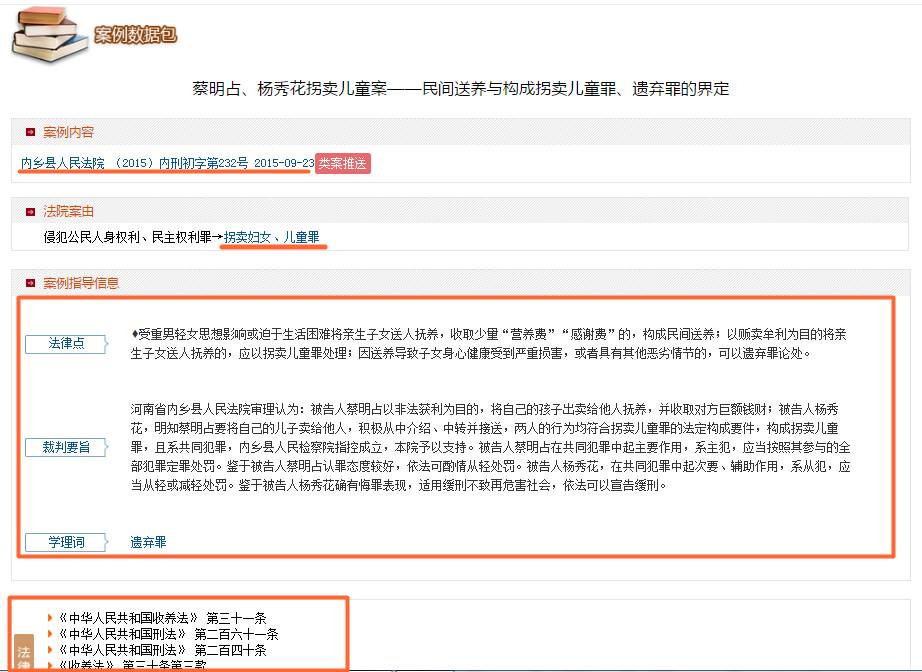 合同范本
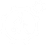 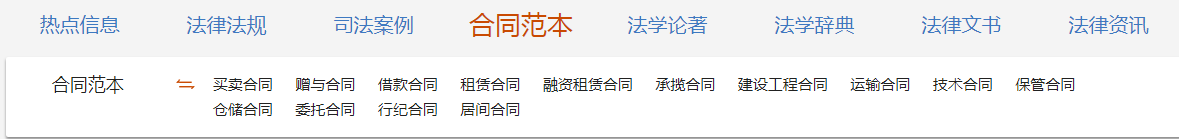 合同范本   检索页面
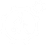 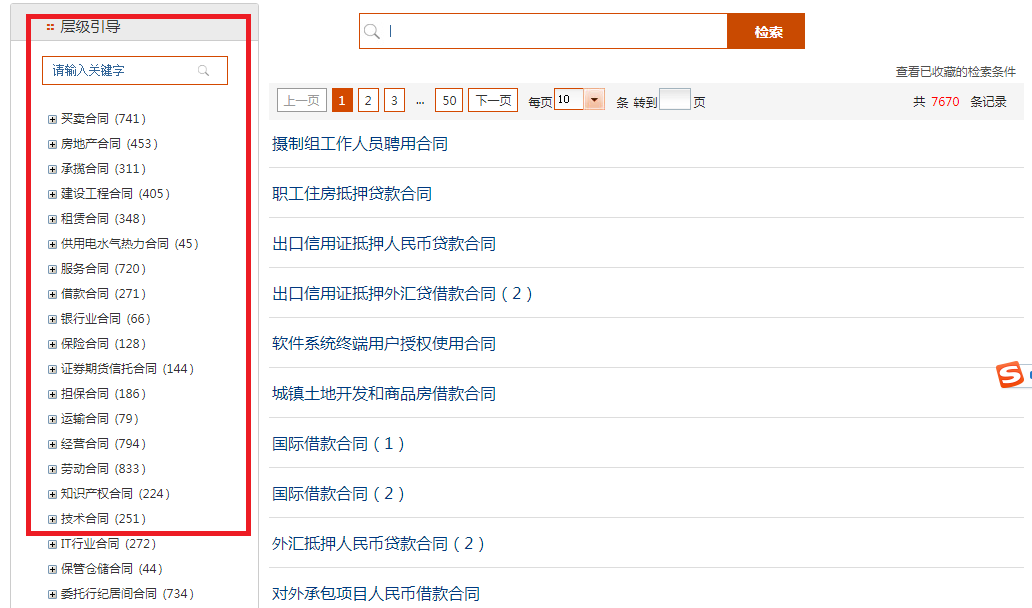 合同范本   合同编辑
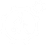 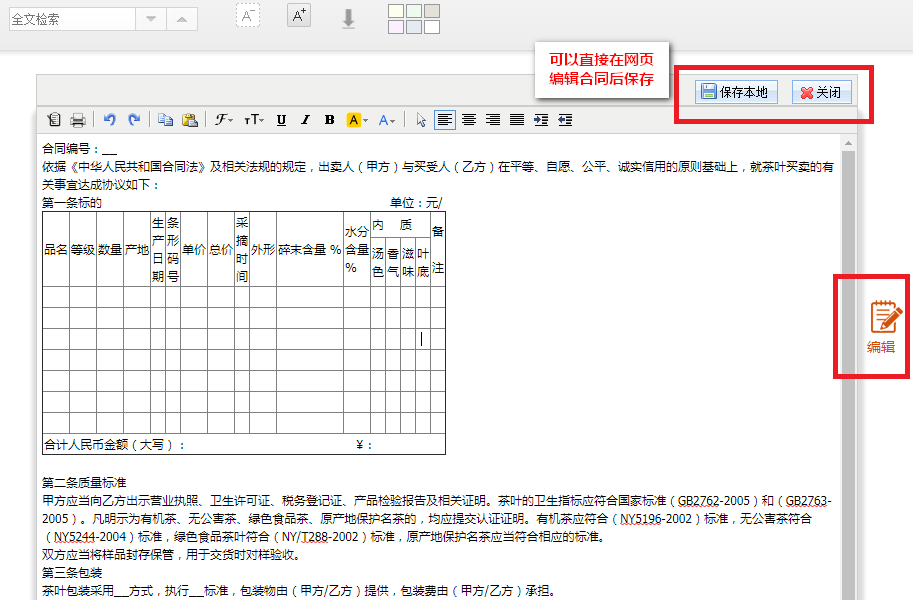 法律文书
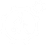 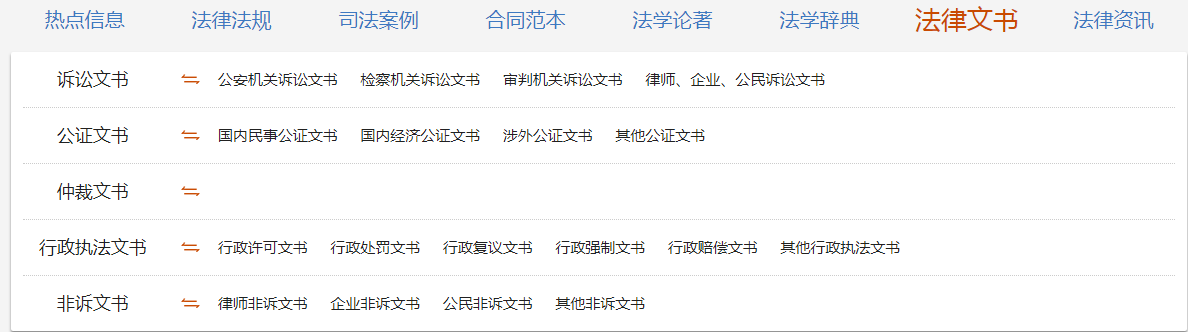 法律资讯
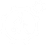 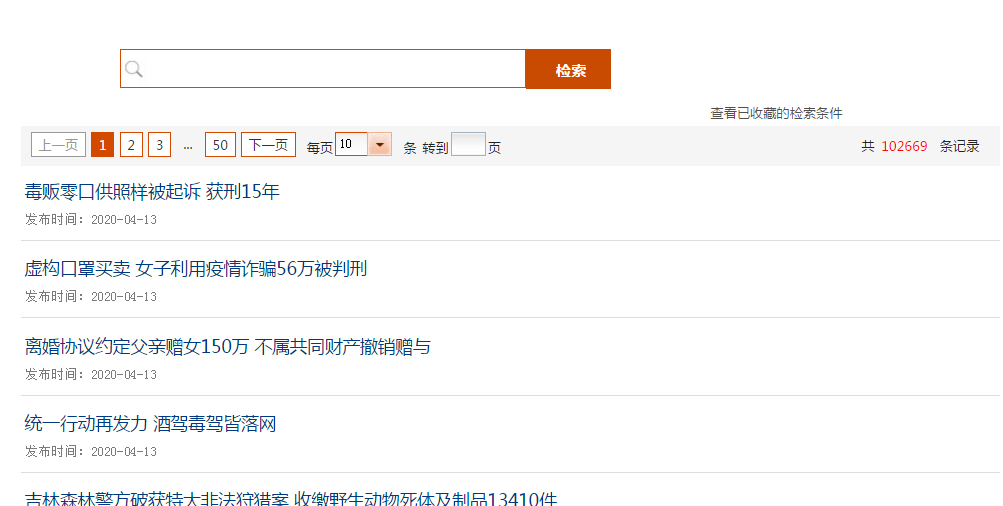 3.7 法学辞典
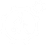 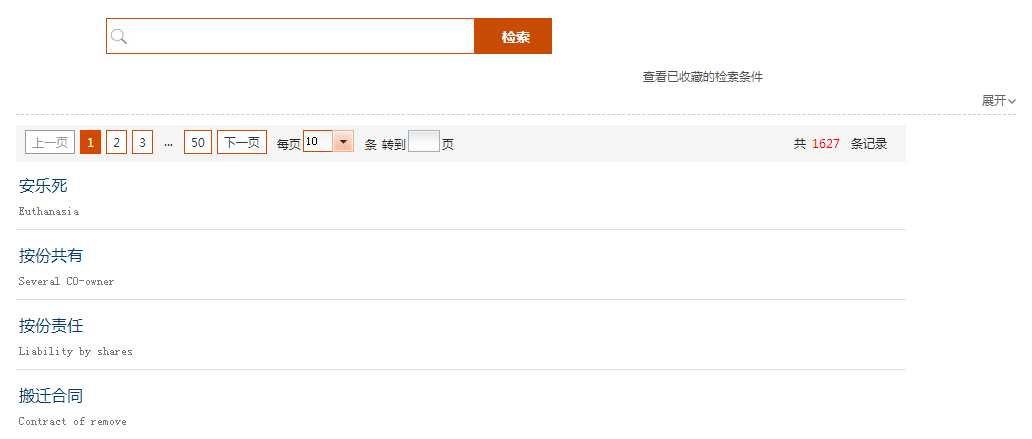 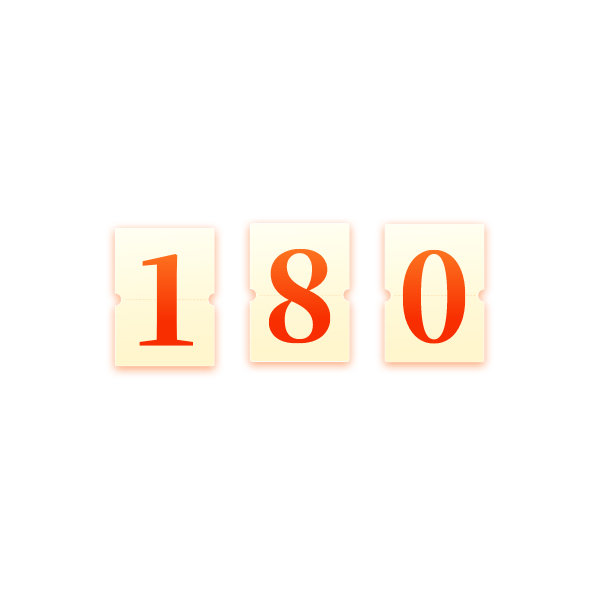 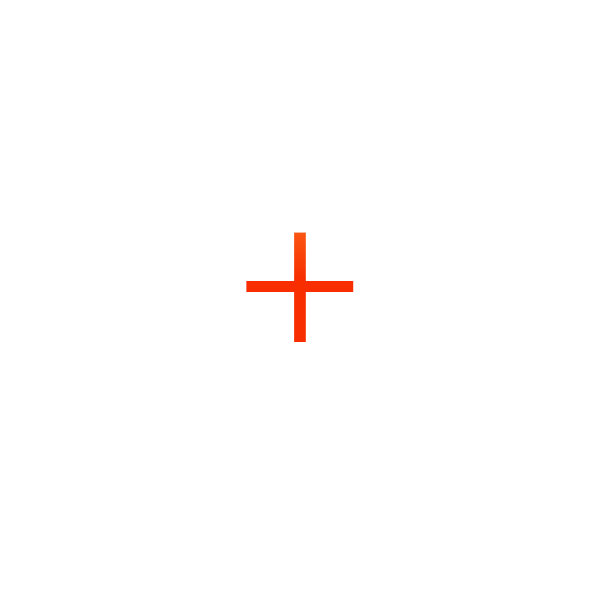 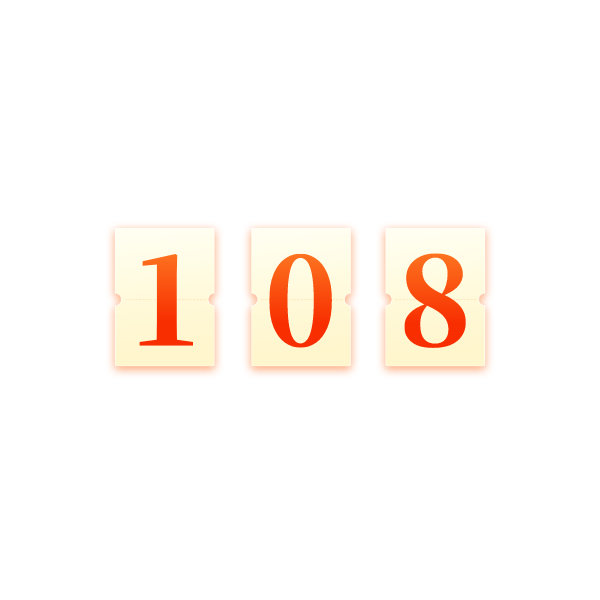 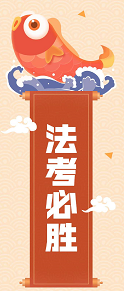 THANKS
- 法意科技有限公司-